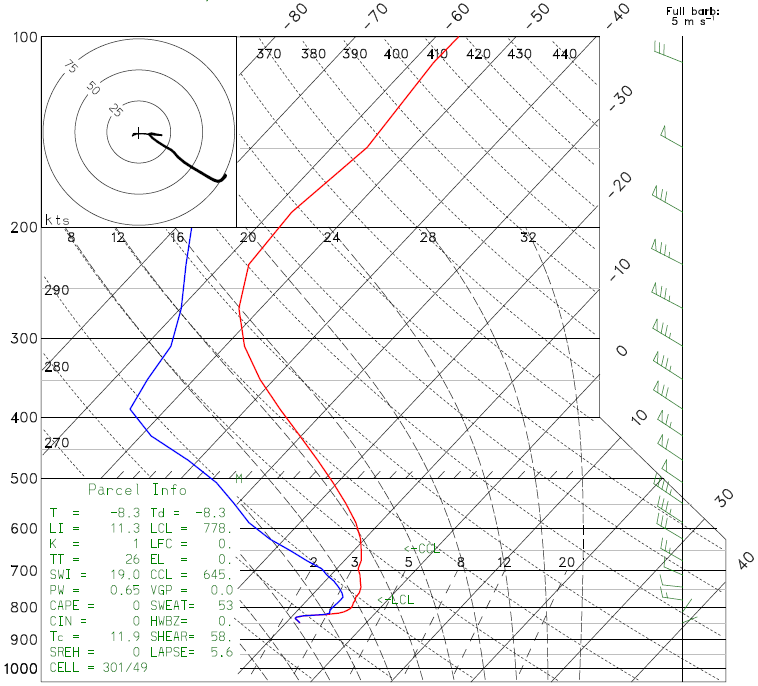 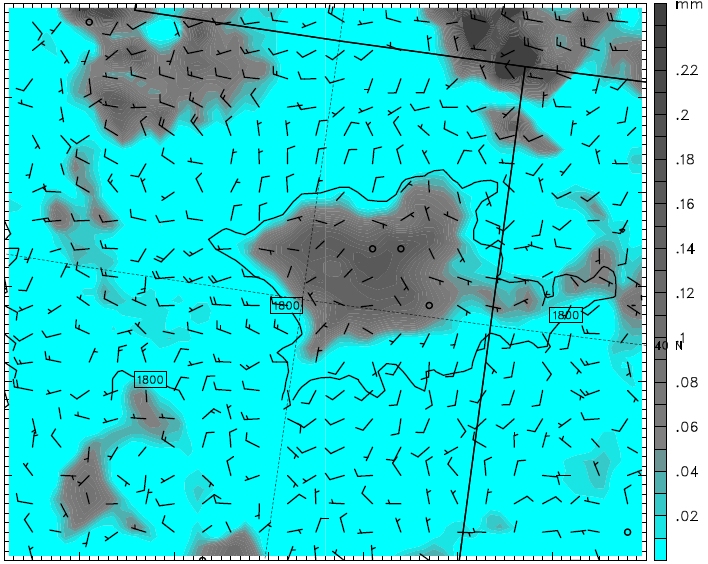 YSU run
1 Feb 2013 12Z
Column-integrated cloud hydrometeors
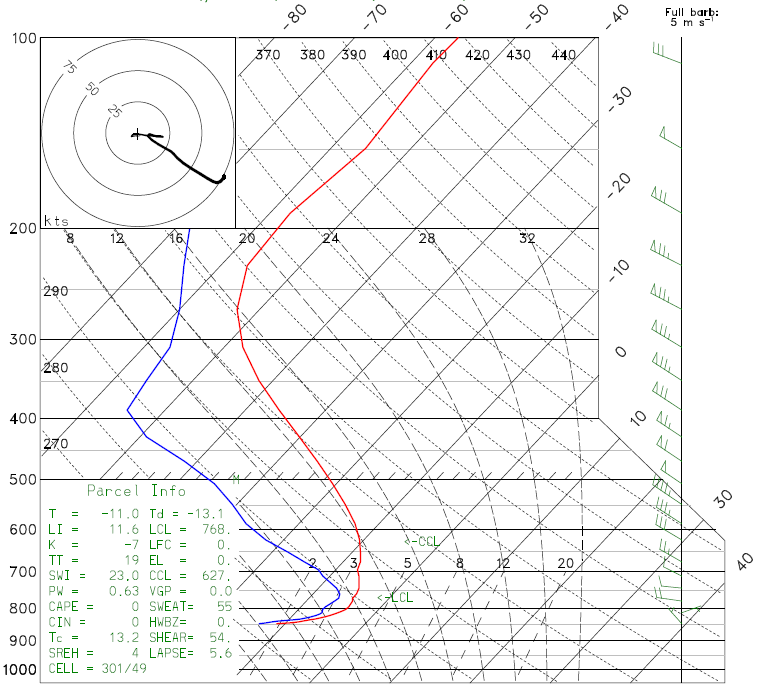 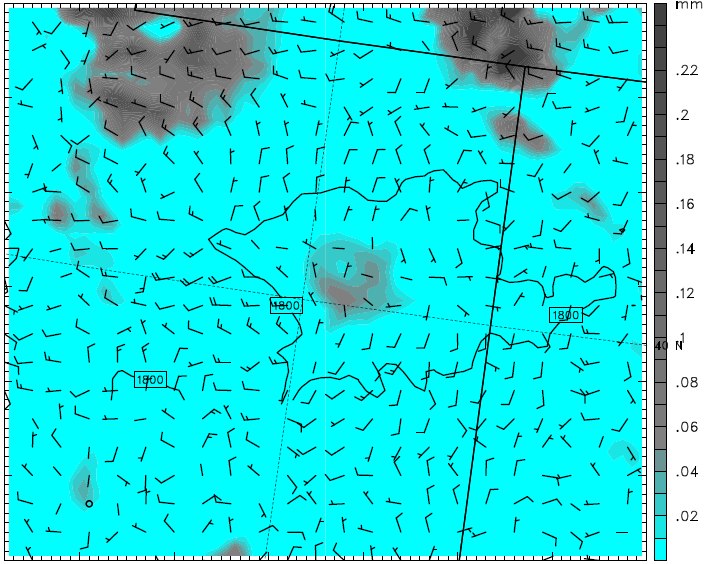 MYJ run
1 Feb 2013 12Z
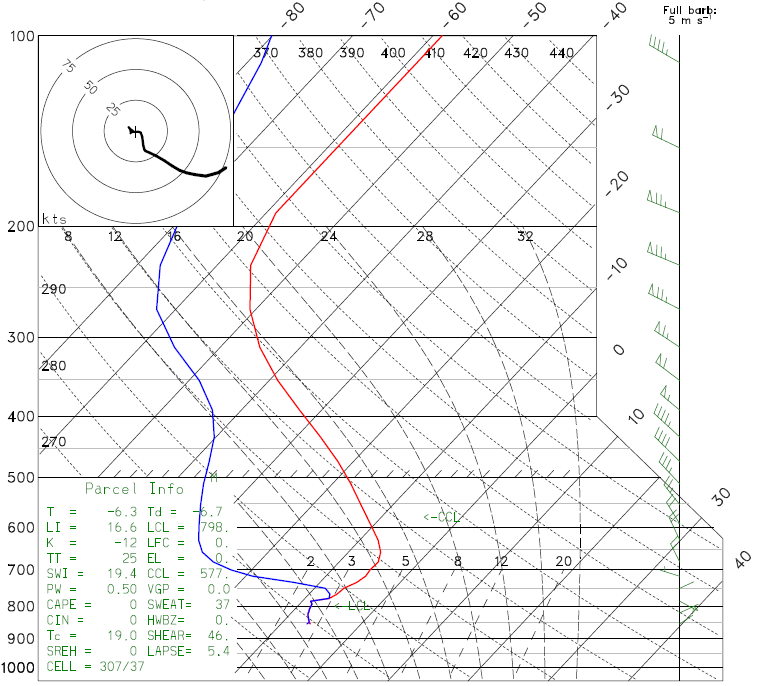 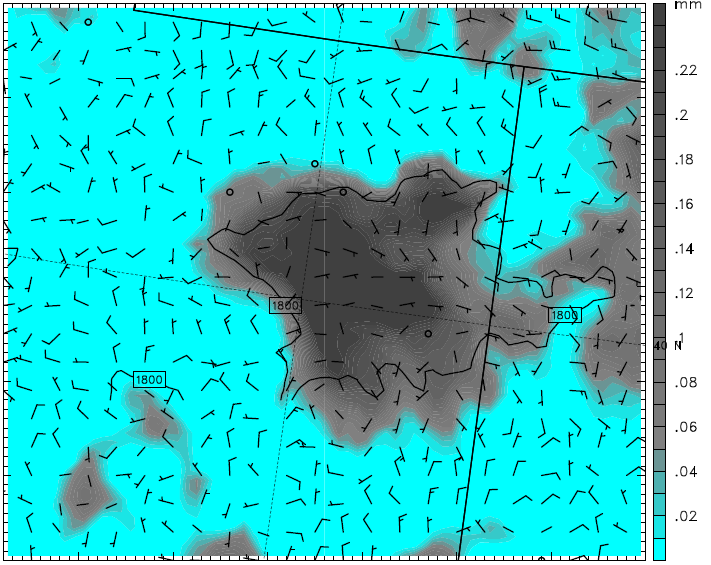 YSU run
2 Feb 2013 12Z
Column-integrated cloud hydrometeors
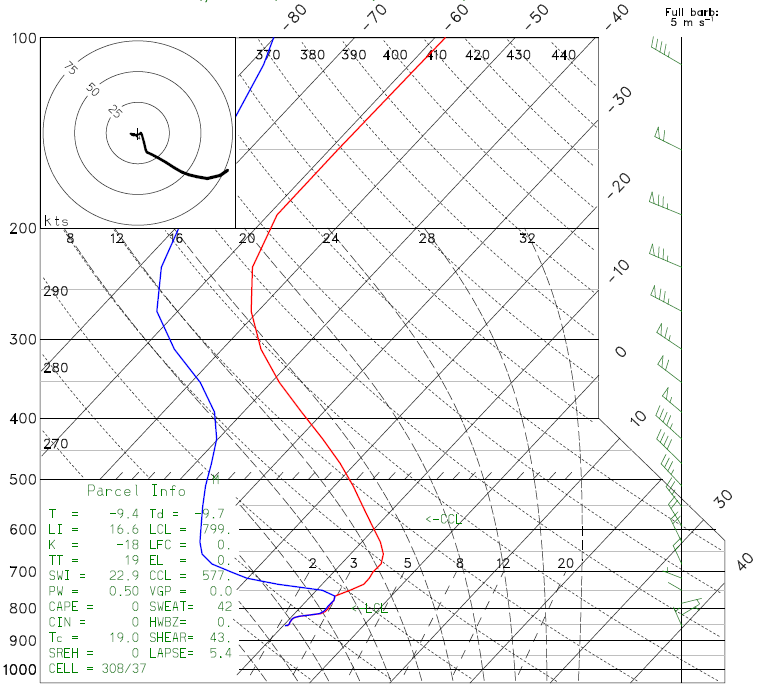 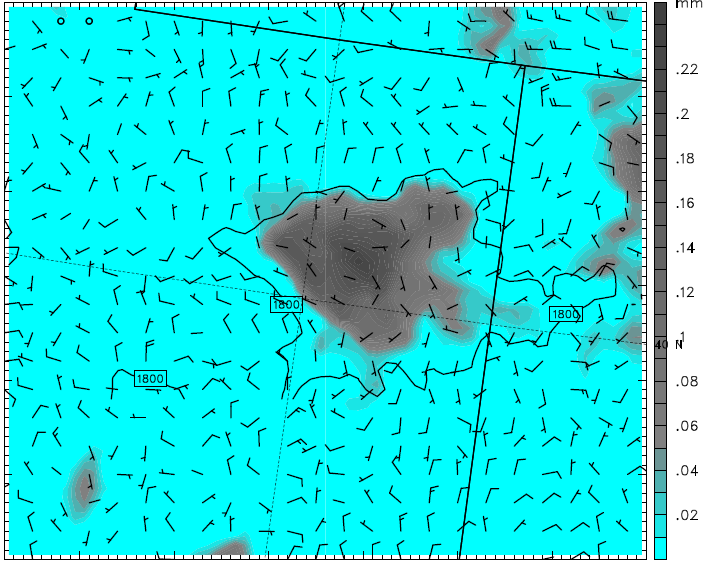 MYJ run
2 Feb 2013 12Z
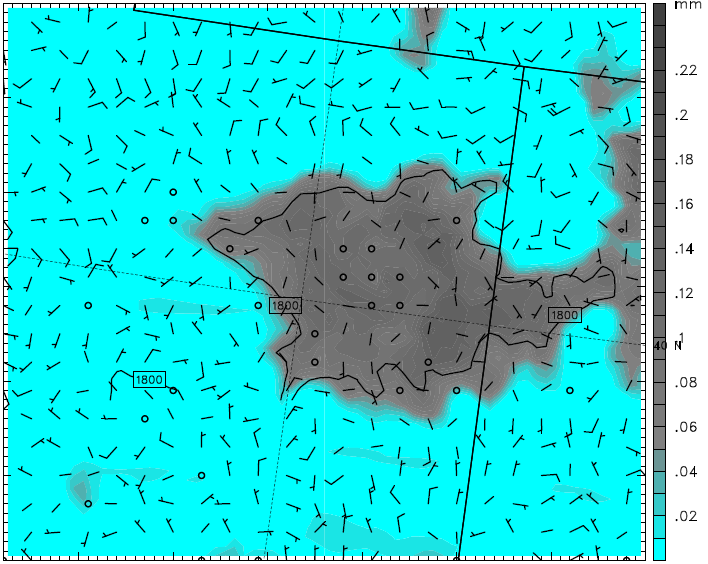 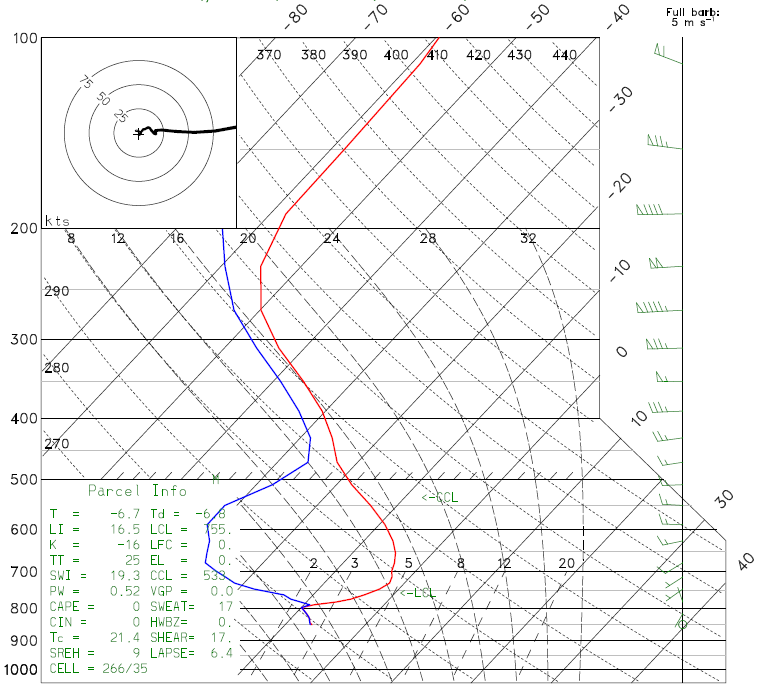 YSU run
3 Feb 2013 12Z
Column-integrated cloud hydrometeors
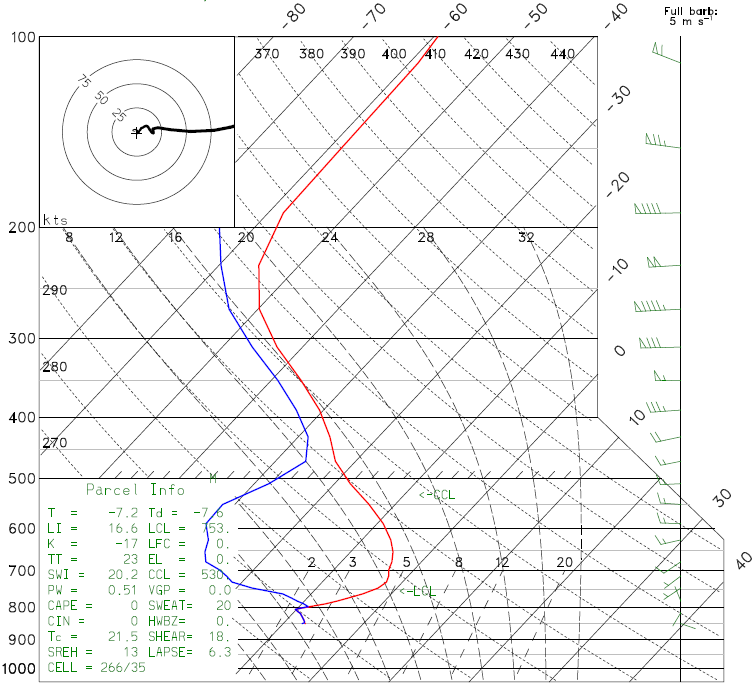 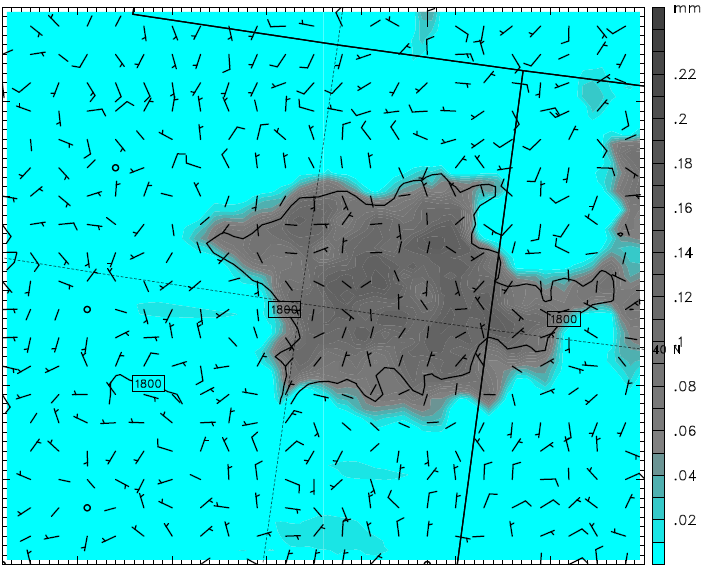 MYJ run
3 Feb 2013 12Z
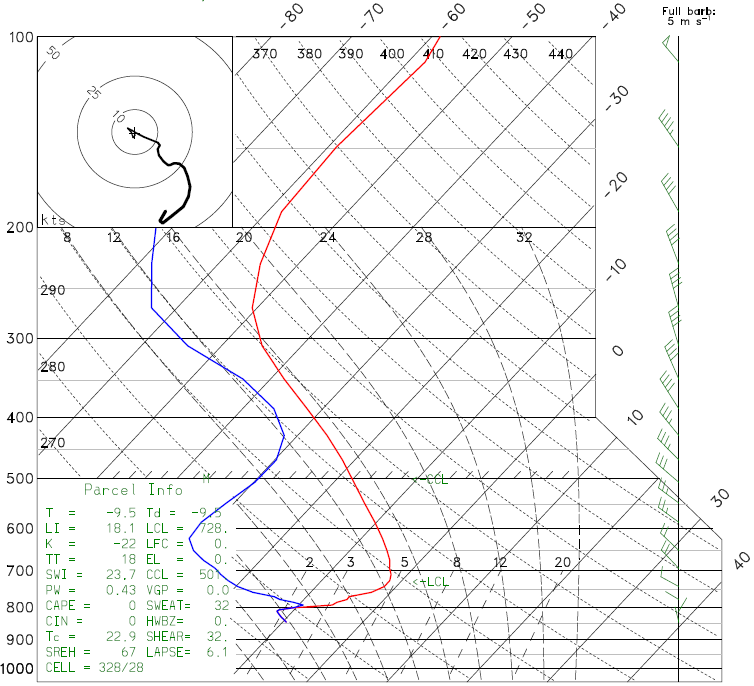 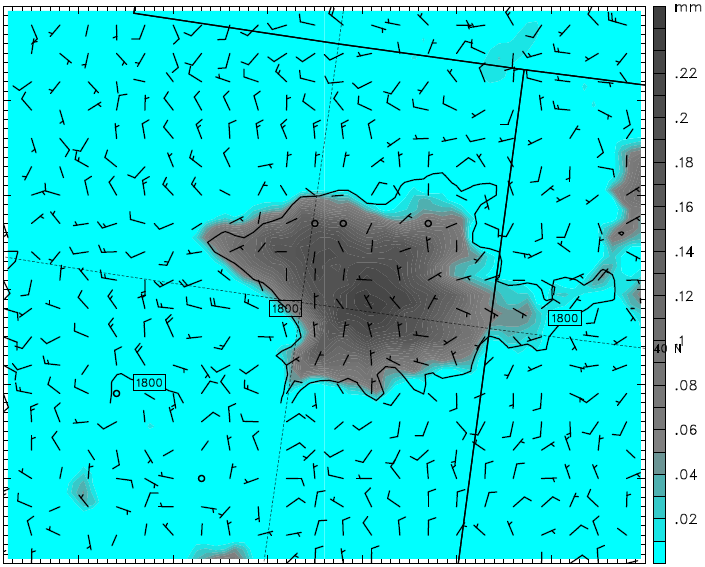 YSU run
4 Feb 2013 12Z
Column-integrated cloud hydrometeors
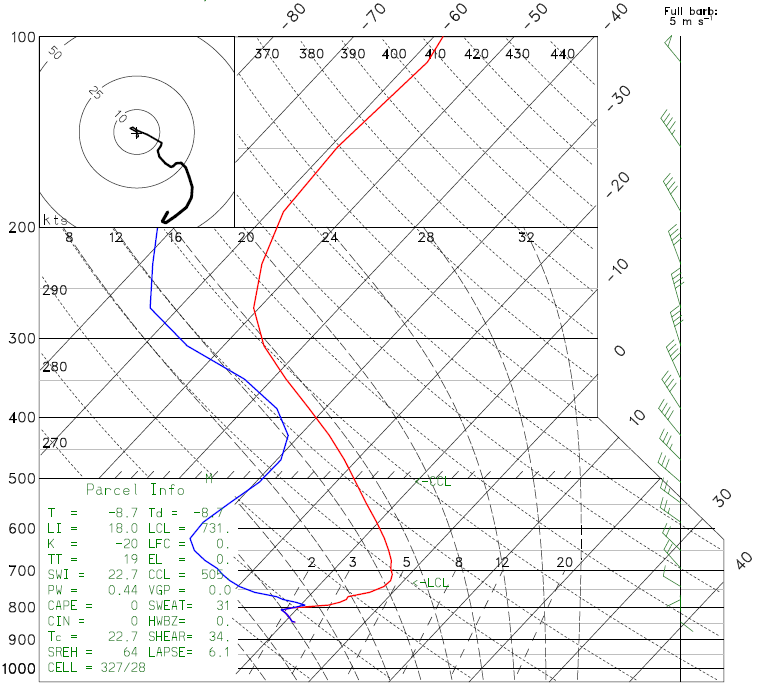 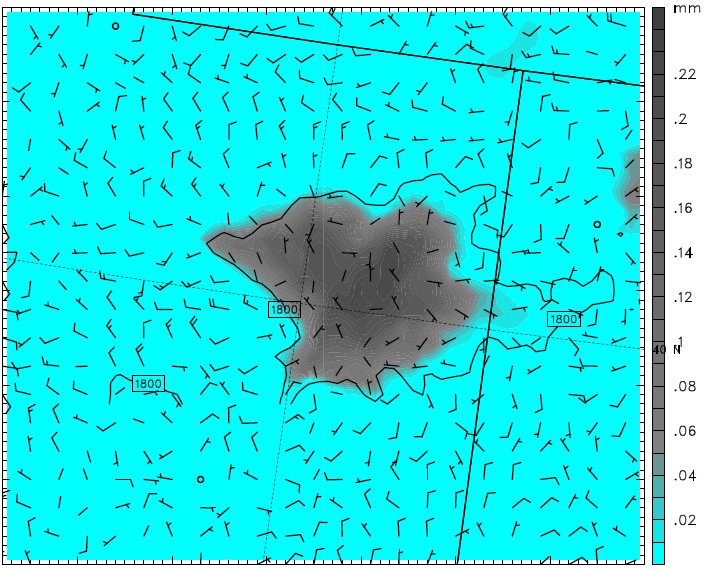 MYJ run
4 Feb 2013 12Z
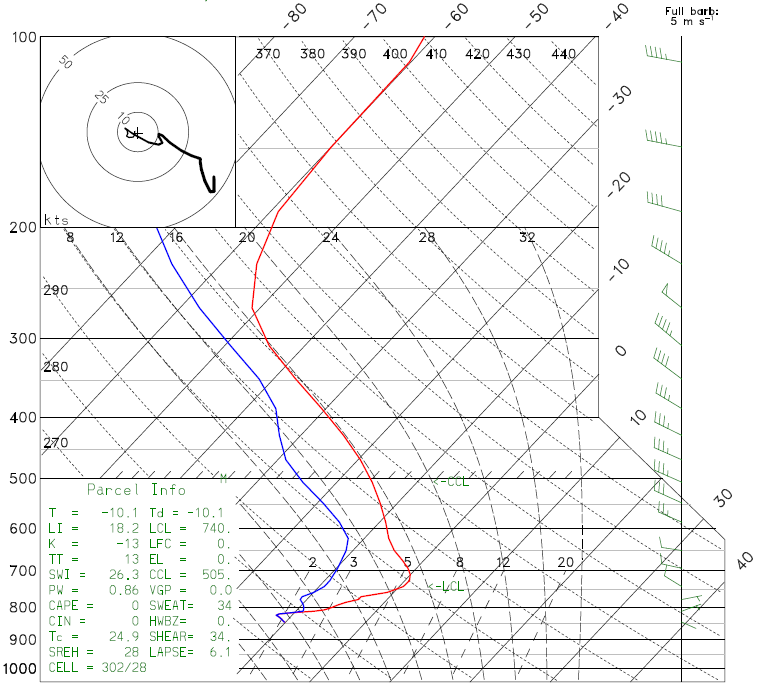 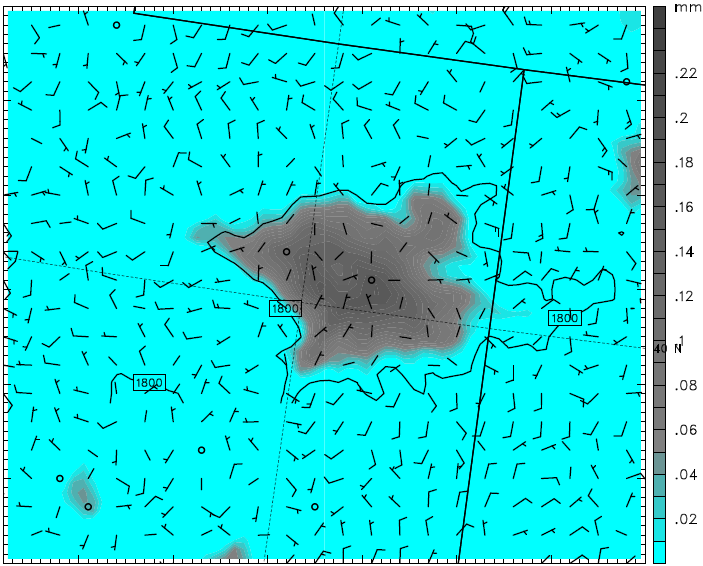 YSU run
5 Feb 2013 12Z
Column-integrated cloud hydrometeors
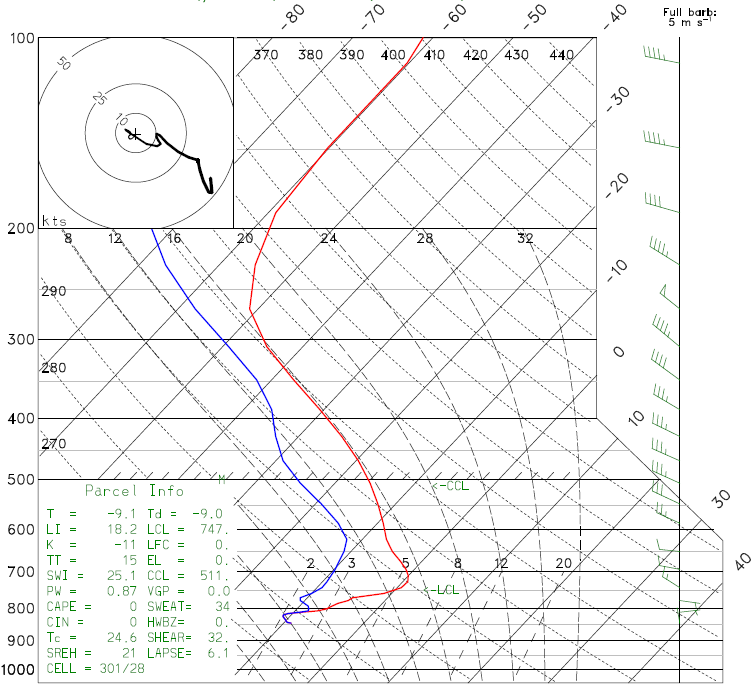 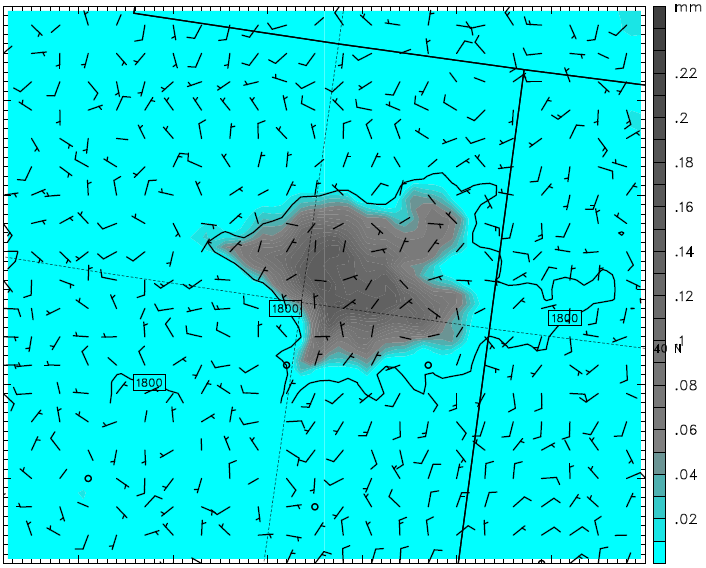 MYJ run
5 Feb 2013 12Z
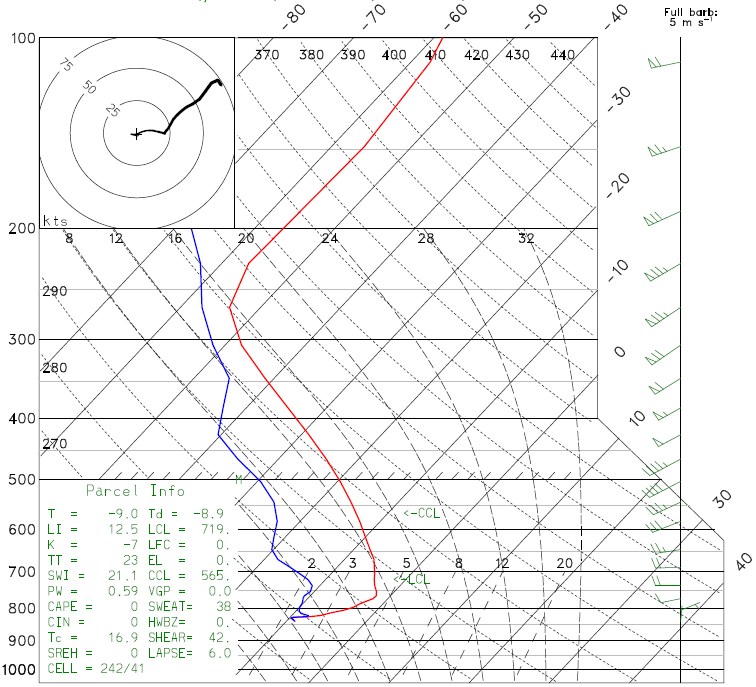 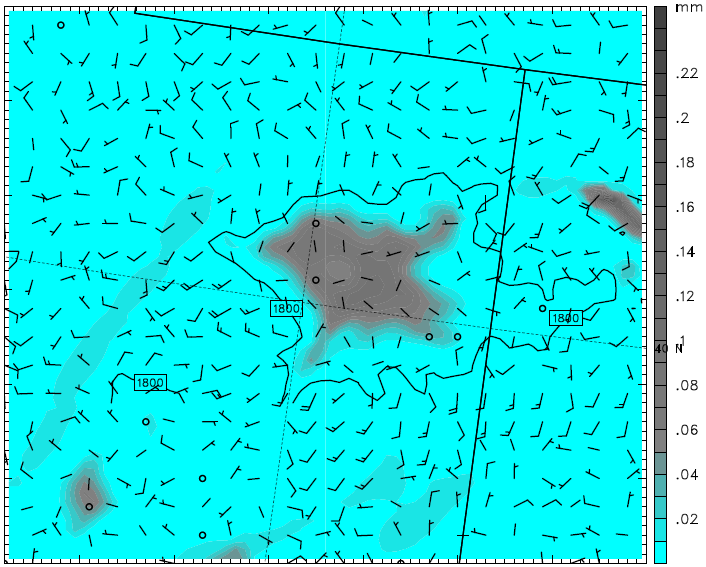 YSU run
6 Feb 2013 12Z
Column-integrated cloud hydrometeors
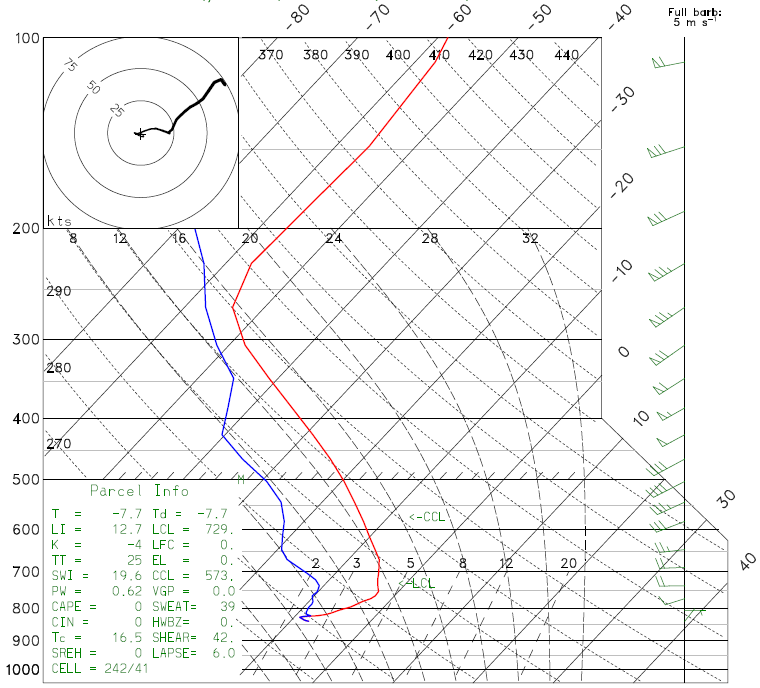 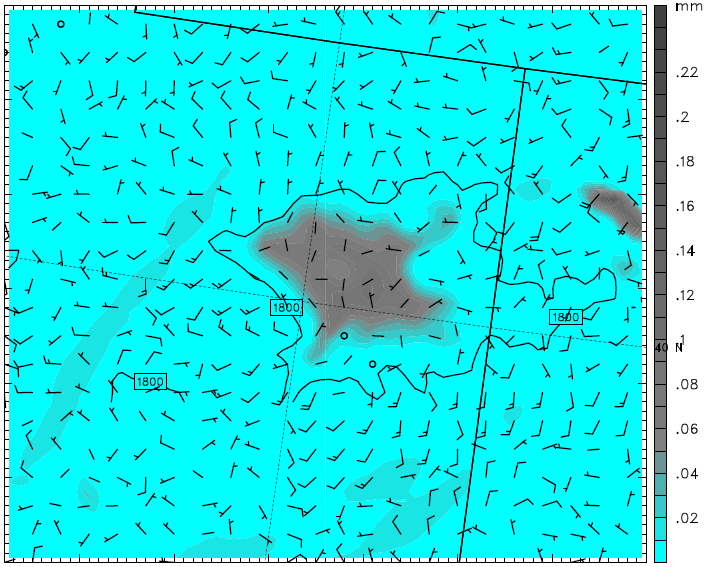 MYJ run
6 Feb 2013 12Z